POLISH CUSINE
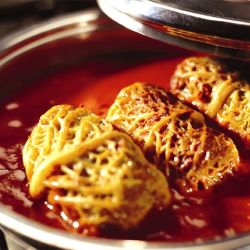 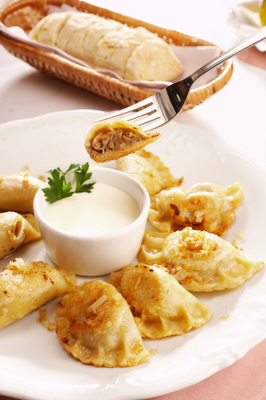 BIGOS
- brined cabbage with a variety of meats including smoked sausage and a handful of mushrooms
GOŁĄBKI
- Stuffed Cabbage Rolls
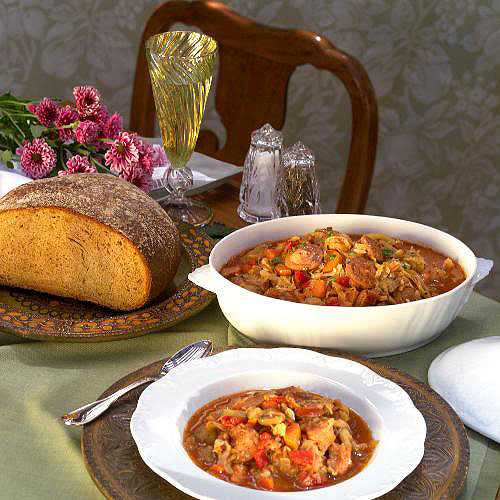 PIEROGIES 
- Stuffed with potatoes and cottage cheese, serve with cream
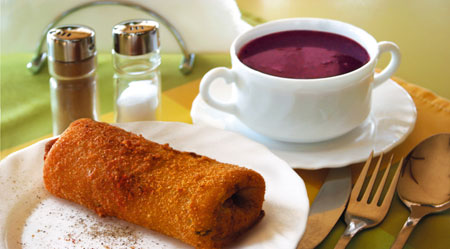 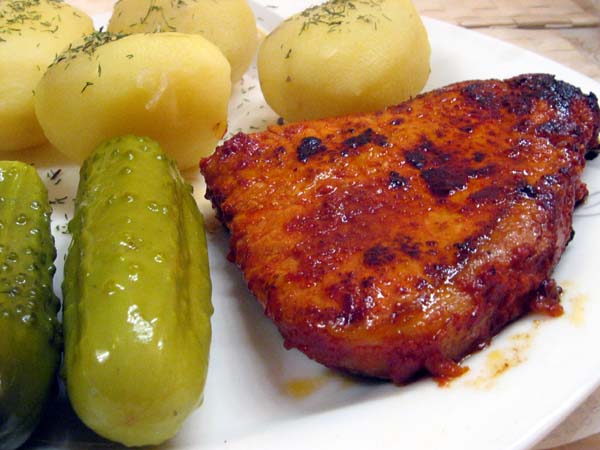 SCHABOWY - Pork Chop
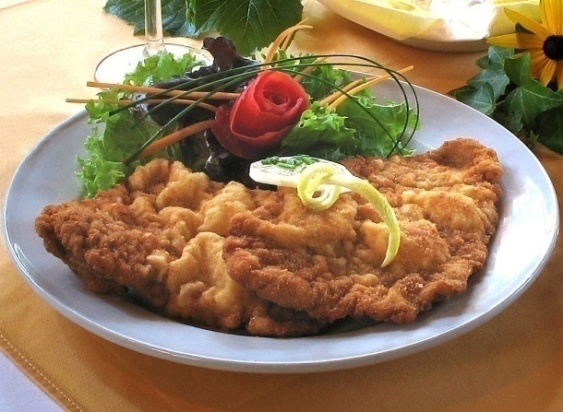 KROKIETY 
- Pancakes stuffed with sauerkraut and mushrooms, fried, usually serve with beetroot soup.
Potato pancakes
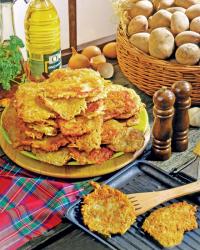 OSCYPEK
- cooked, smoked cheese
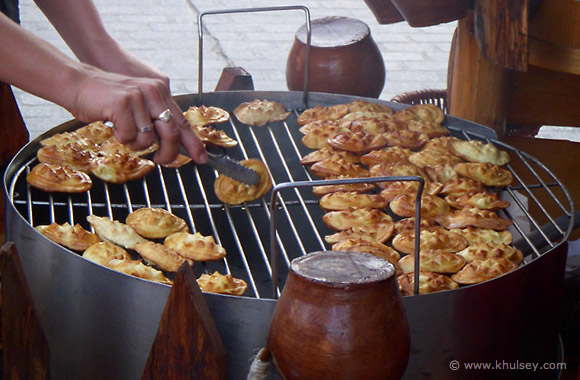 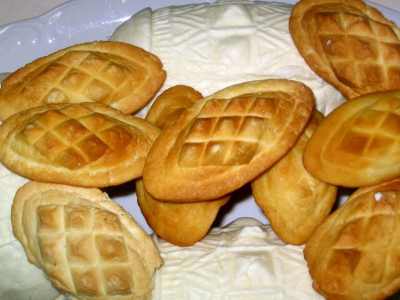 POLISH WILDLIFE
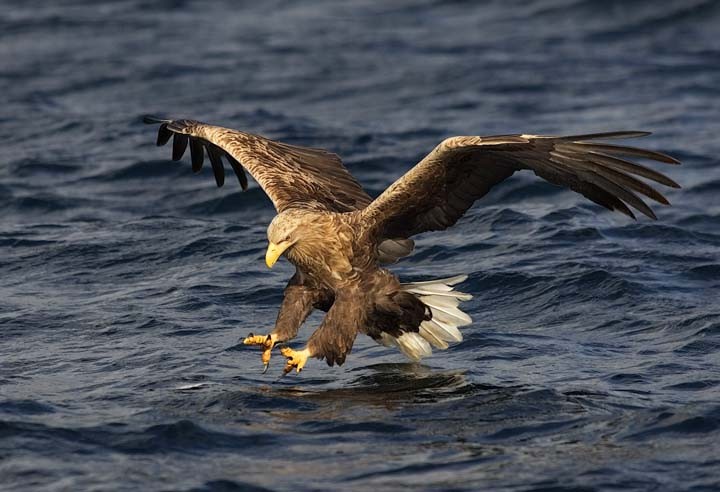 European Bison
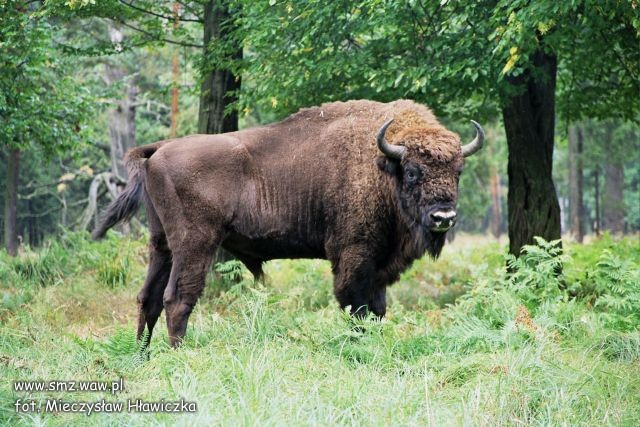 White Tailed Eagle
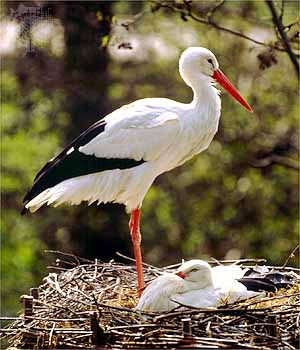 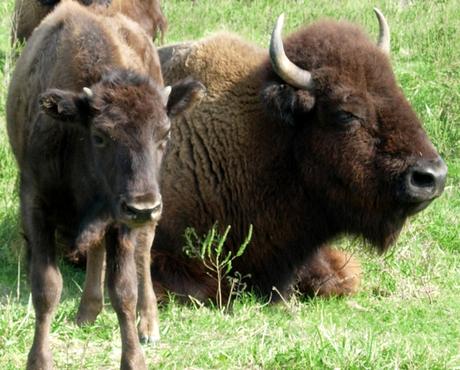 White Stork
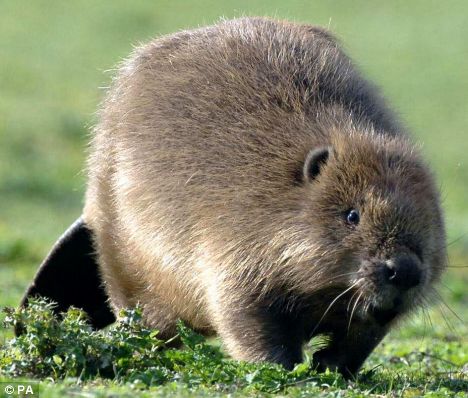 European Beaver
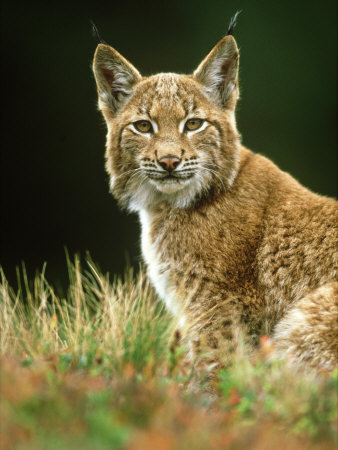 Wild Boar
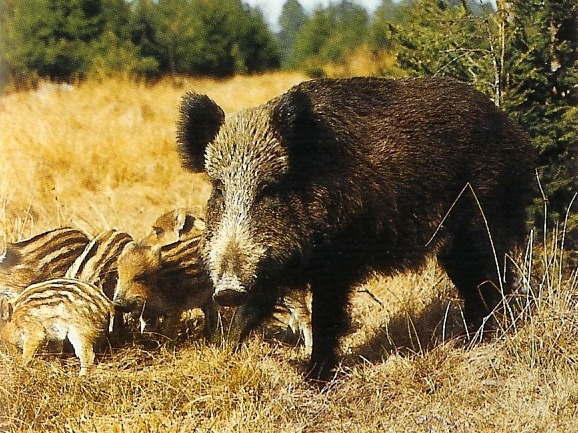 European Lynx